Opvang en welkom van vluchtelingen in Vlaanderen en Nederland: 
een vergelijking

Paulien Natens (Vluchtelingenwerk Vlaanderen); 
Anoeshka Gehring (VluchtelingenWerk Nederland); 
Shiyar Mesto (VluchtelingenWerk Nederland);
Lotte Bekker (VluchtelingenWerk Nederland)
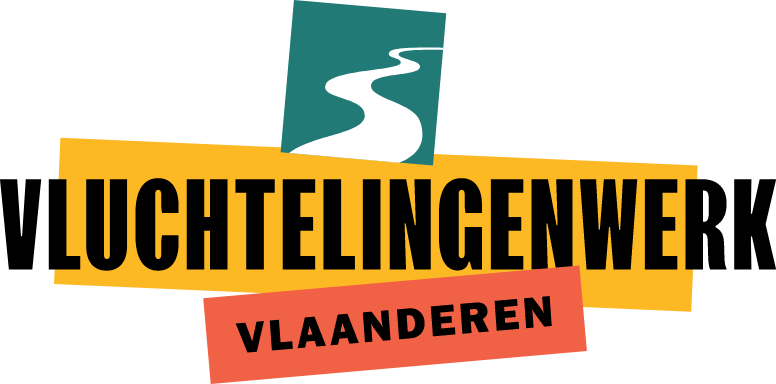 Stichting VluchtelingenWerk Nederland

Van opvang tot (arbeids)participatie in de gemeente

Deskundige professionals én getrainde vrijwilligers

Landelijke juridische helpdesk 

Landelijke organisatie mét lokale wortels  

Ruim 40 jaar ervaring met vluchtelingen en statushouders

Belangenbehartiger lokaal en landelijk
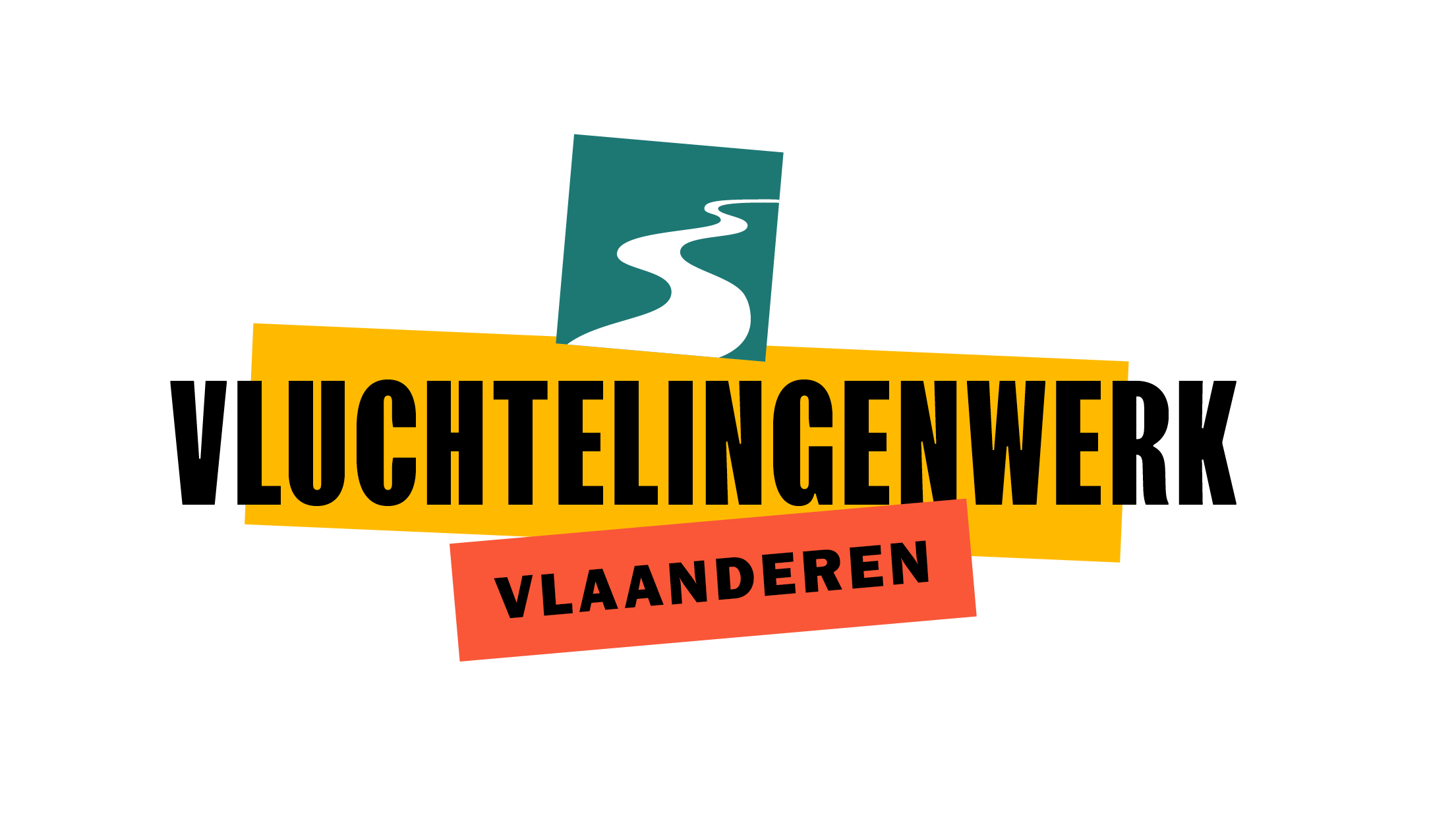 Vluchtelingenwerk Vlaanderen
Sinds 1987
NGO met meer dan 50 lidorganisaties en 35 vrijwilligersgroepen
Gevestigd in Brussel, met regiocoördinatoren 

Opdrachten:
We zetten druk op het beleid
We zetten druk op het beleid
We sensibiliseren het ruime publiek
Opvang: géén opvangpartner meer, wel: Startpunt
Ondersteunen van iedereen die asielzoekers bijstaat (juridische helpdesk, infolijn, …)
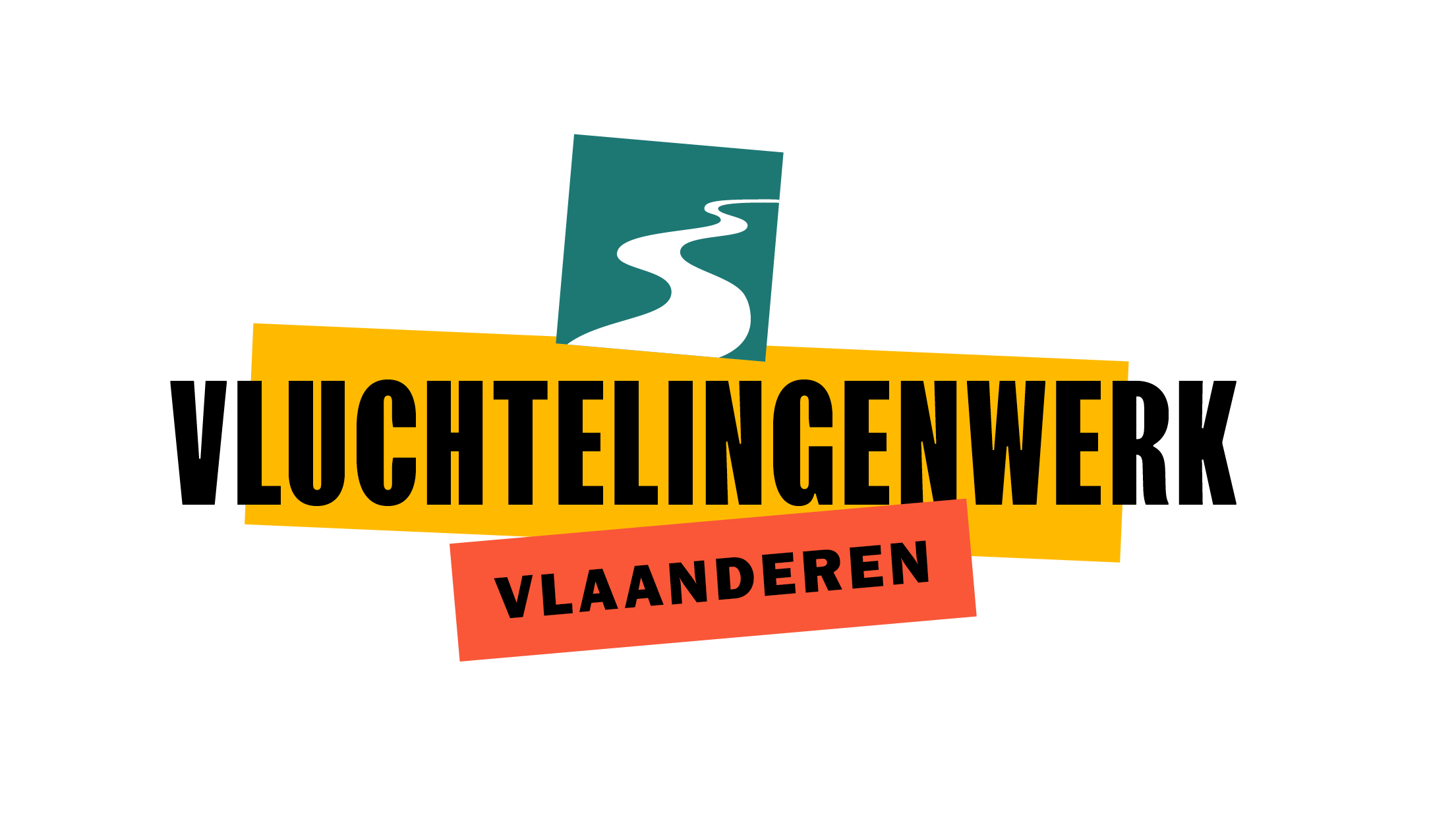 Opvang in Nederland
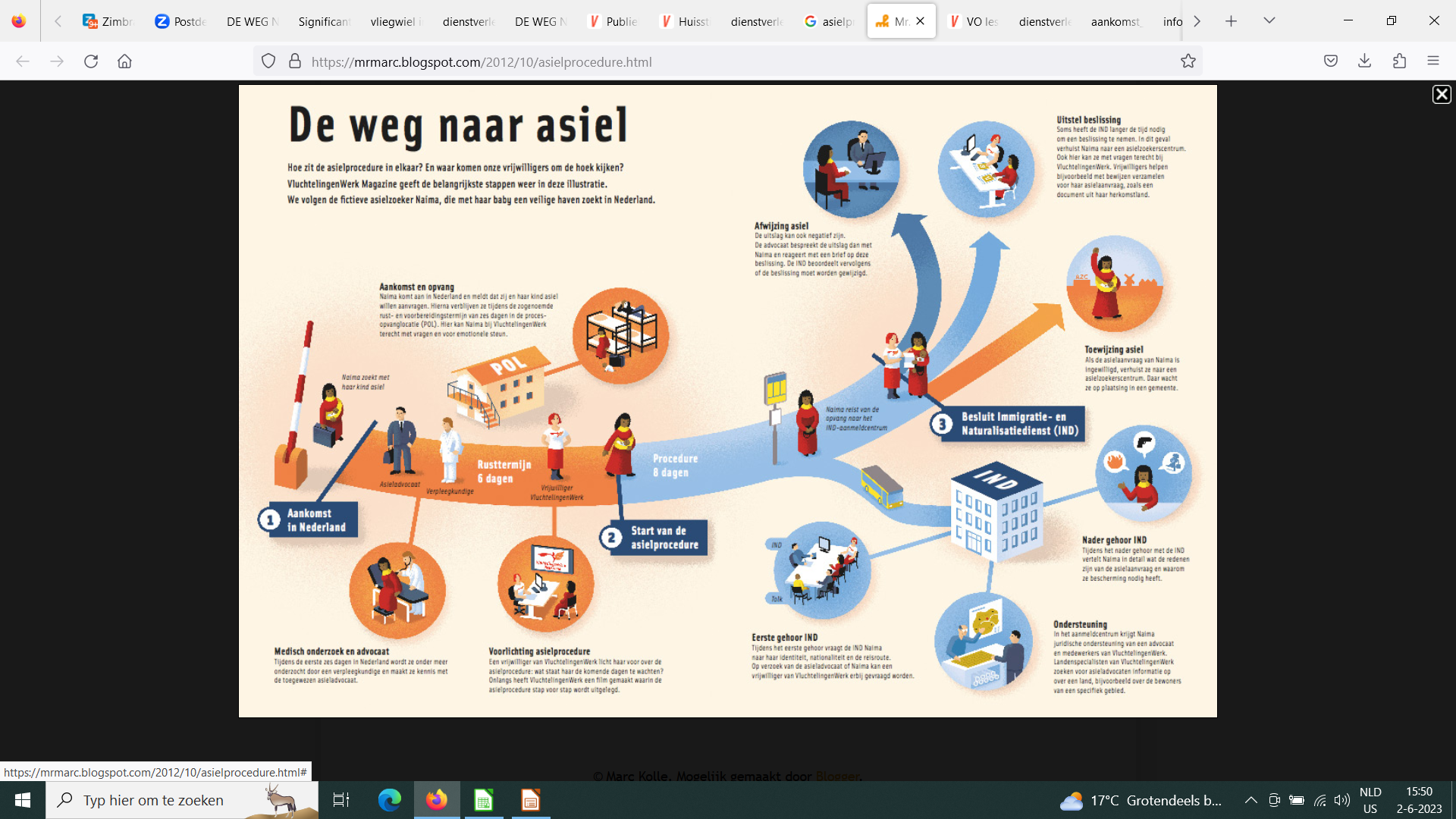 Titel, regio, of niets. Aanpassen? Ga naar 'Beeld' > 'Koptekst en voettekst'
Opvang in België: normale situatie

Verzoek tot internationale bescherming opent recht op opvang
Opvang door Fedasil (federaal)
Na erkenning: twee maanden de tijd om opvangcentrum te verlaten 
Géén spreidingsplan over gemeenten
Verantwoordelijkheid om huisvesting te vinden ligt bij erkende vluchteling (statushouder)  wooncrisis
Kleinschalige opvang met inbedding in gemeente laatste jaren afgebouwd
Keuze voor grote collectieve centra op afgelegen plaatsen: quid latere integratie?
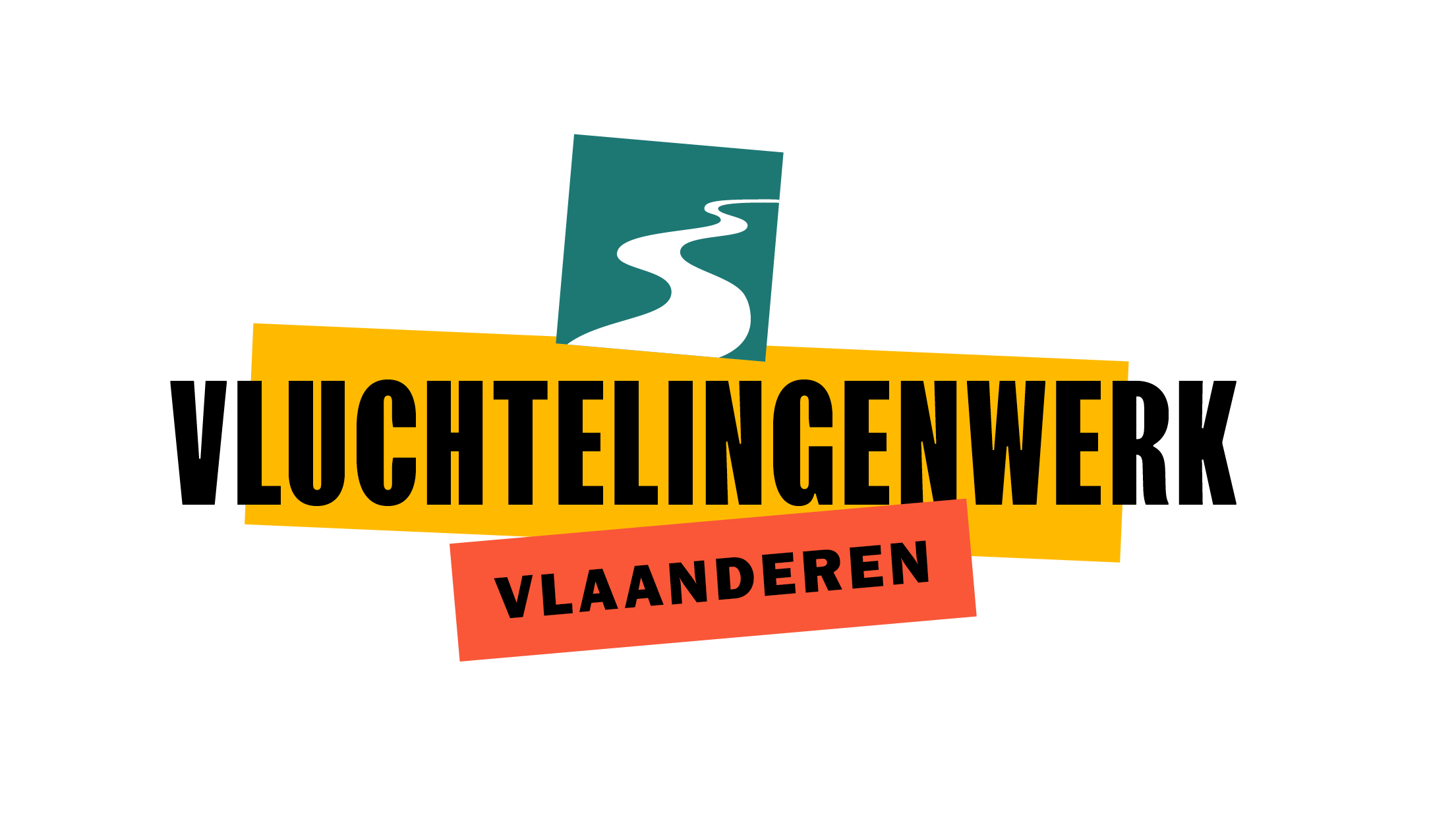 Opvang in België: situatie sinds 2021

Opvangcrisis: bijna 3000 mensen wachten op opvangplek sinds begin 2023

Rol Vluchtelingenwerk?
Waakhond
Informatie aan asielzoekers
Politiek druk uitoefenen
Legal helpdesk – strategisch procederen. 
+ 7000 veroordelingen
Collectieve veroordeling - dwangsommen
Veroordelingen Europees Hof voor de Rechten van de Mens

Netwerk van solidaire steden en gemeenten
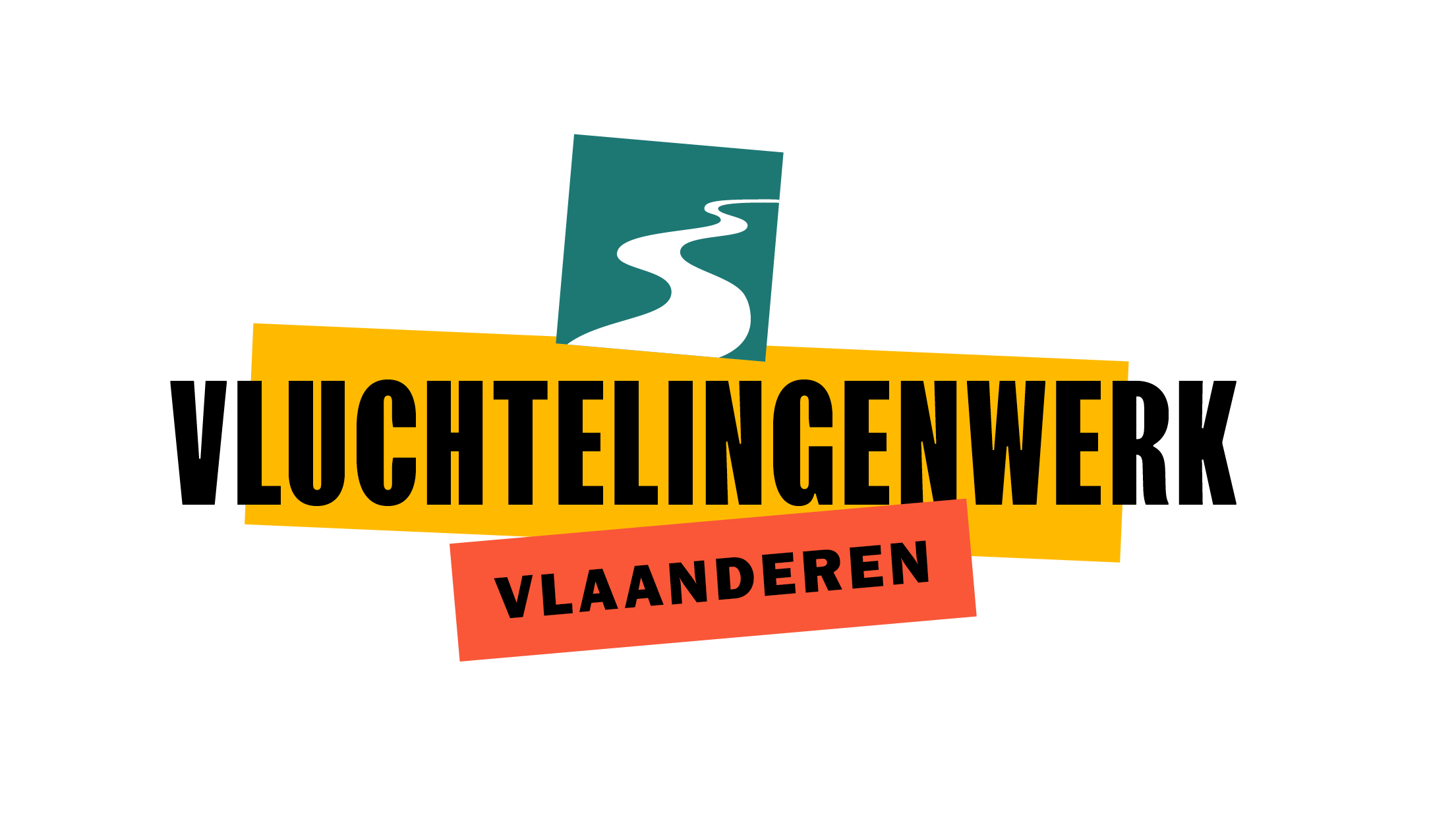 In de gemeenten: vanaf 2022 regie bij gemeente
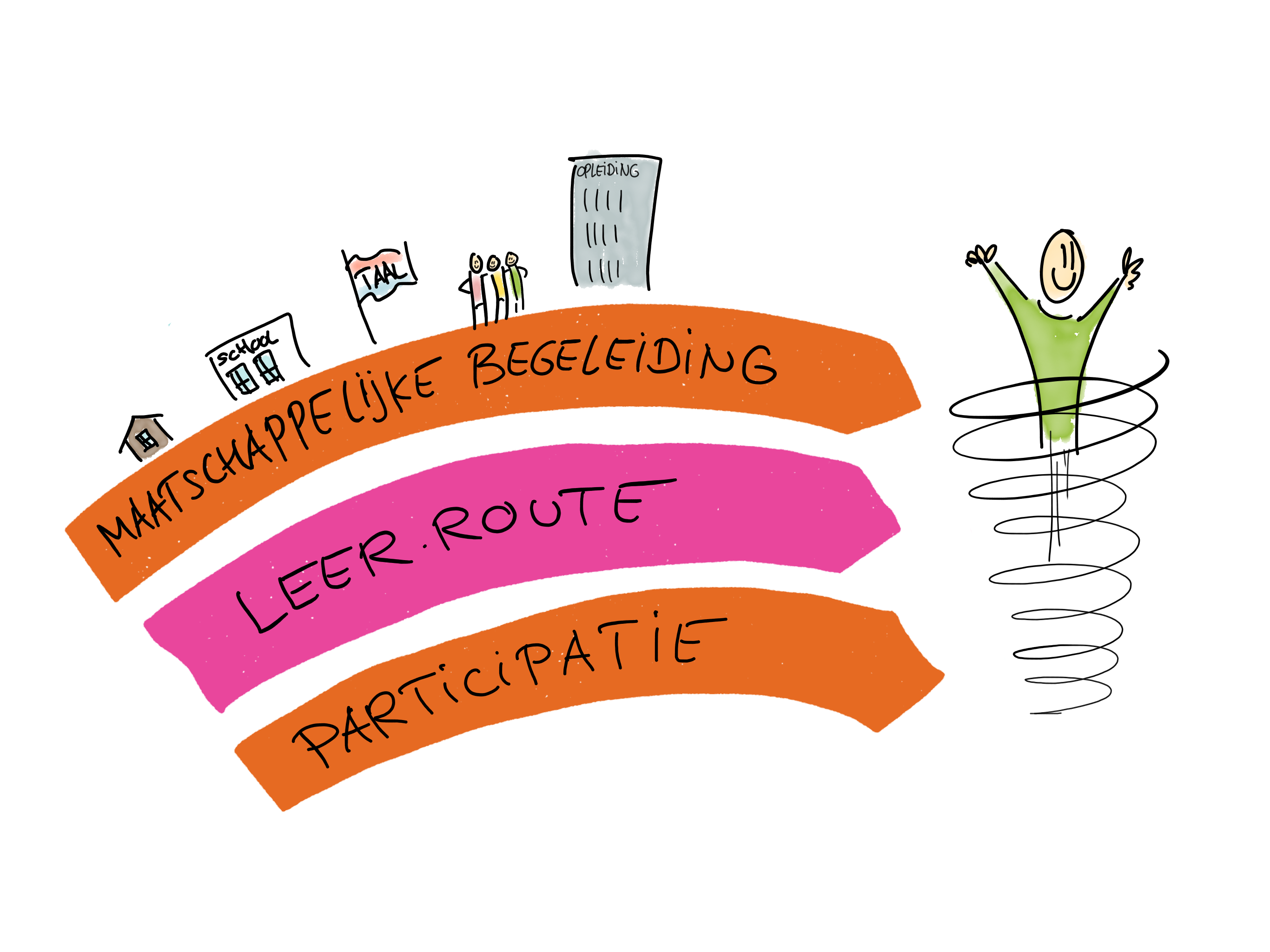 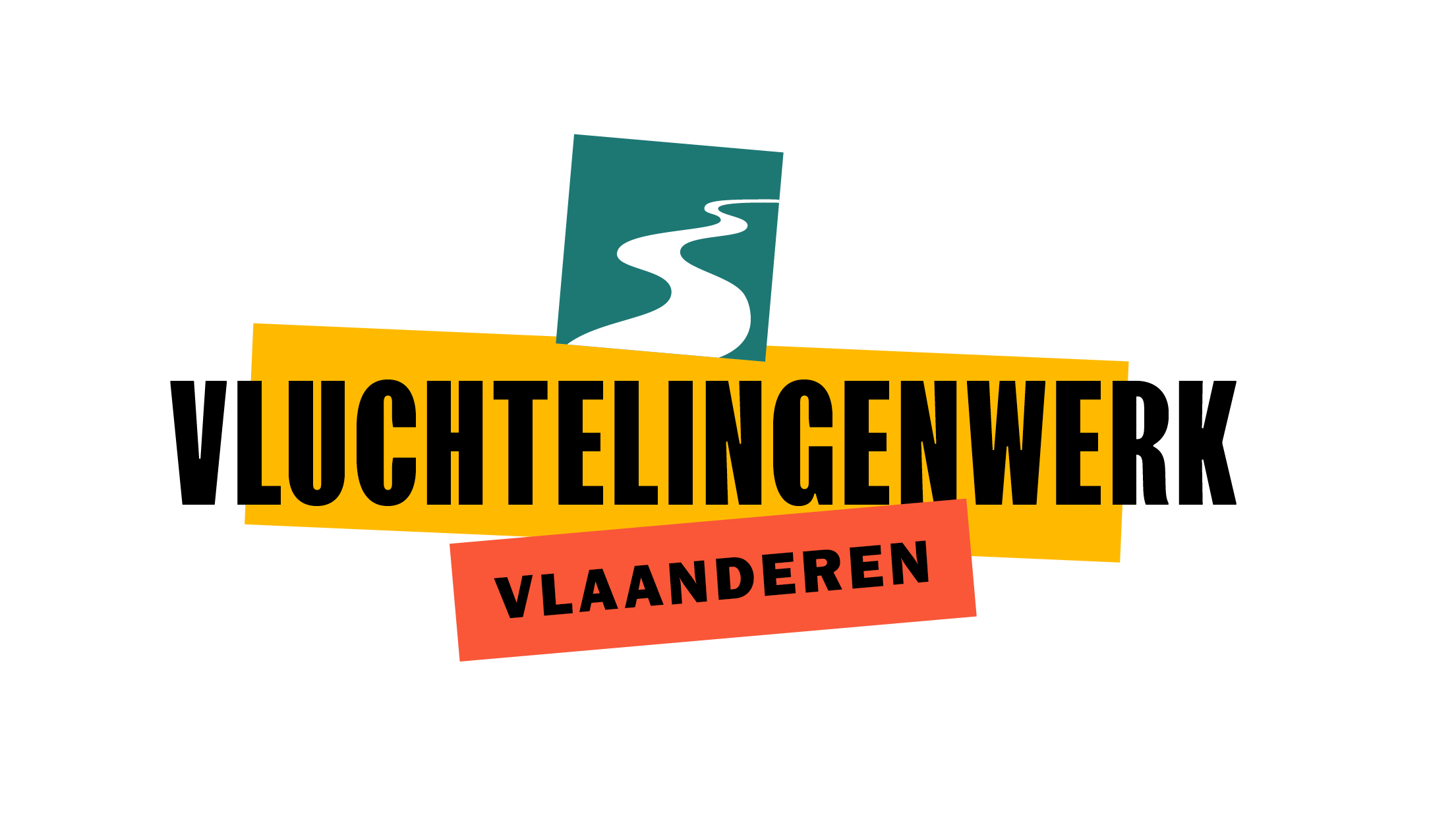 Maatschappelijke en juridische begeleiding in 
ca 280 gemeenten

De maatschappelijk begeleider als stabiele factor naast de 
statushouder in het vinden van de weg in de gemeente

Intensieve begeleiding door vrijwillige maatschappelijk 
begeleiders onder leiding van een deskundige teamleider

Vergroting sociaal netwerk en integratie in de gemeente

Individuele begeleiding, groepstrainingen, spreekuren en taal
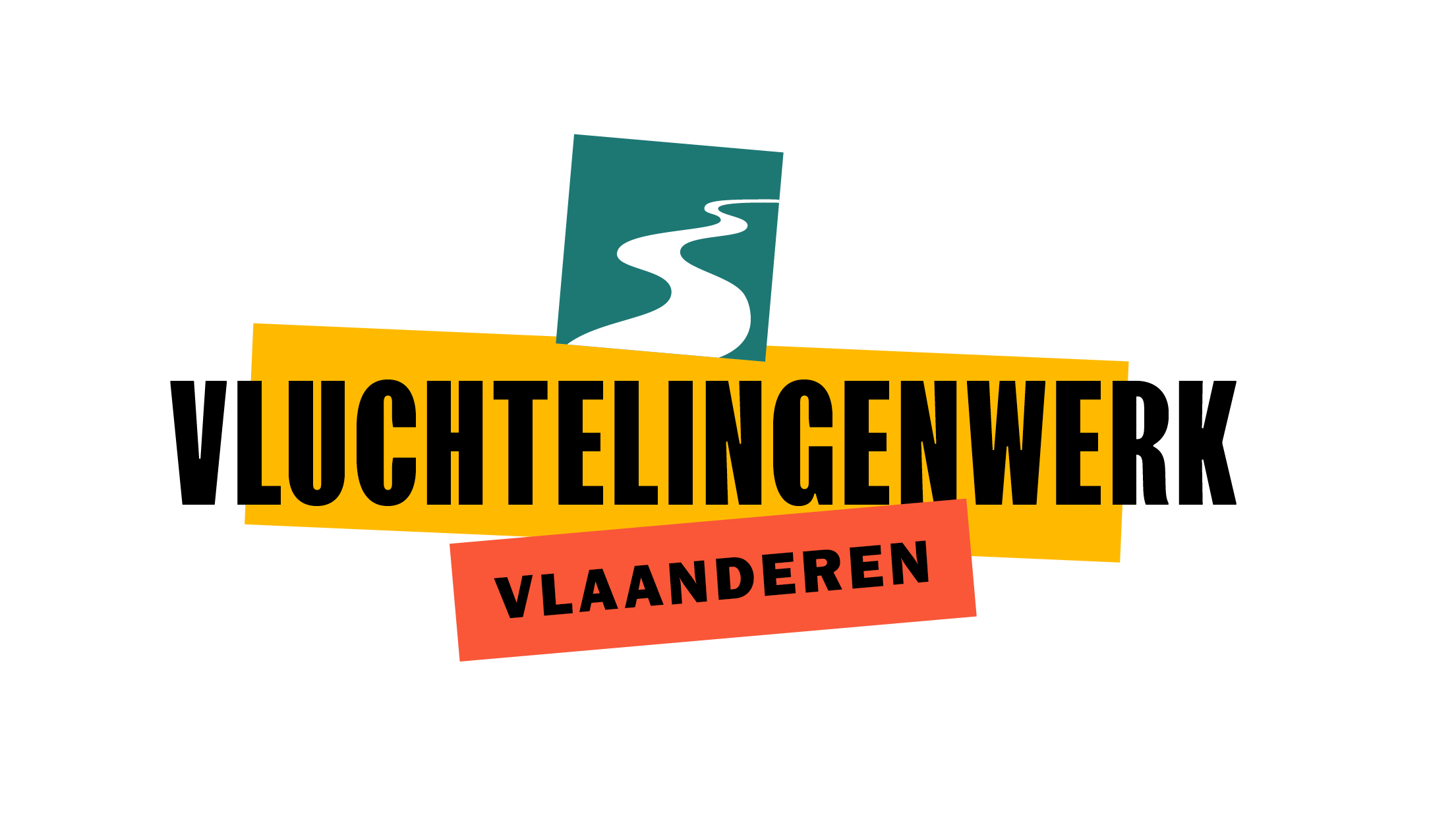 Feiten uit 2022 in cijfers:

9.300 vrijwilligers actief bij VWN (63% vrouw en 37% man)
Ruim 87.800 vluchtelingen begeleid bij hun asielprocedureRuim 8.000 vluchtelingen begeleid bij gezinshereniging
Op 252 locaties (alle (crisis) noodopvanglocaties) aanwezig 
Actief in 280 gemeenten waar 27.266 vluchtelingen  maatschappelijke begeleiding ontvangen
8.900 cursisten volgen workshops in het kader van de participatieverklaring
362 Bekend maakt Bemind-sessies, waarvan 316 op scholen
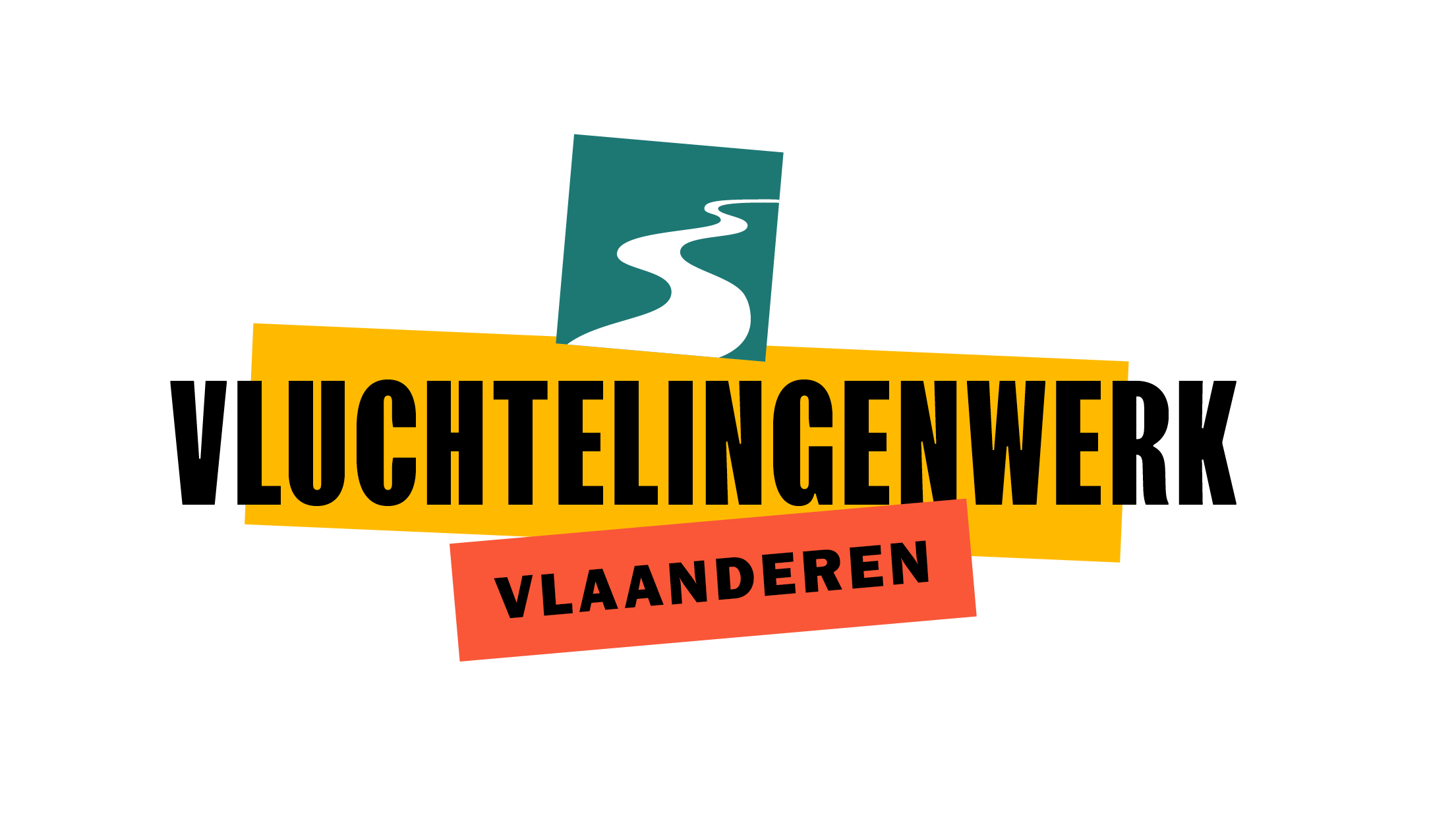 Inburgering en integratie in België

Asielzoekers uitgesloten: opvang  inburgering en integratie
Inhoud inburgeringstraject in Vlaanderen:
Nederlands als tweede taal
Maatschappelijke oriëntatie
Traject naar werk
Netwerk- en participatietraject 

Verplicht voor erkende vluchtelingen (statushouders)
Betalend traject: €360 in totaal

Rol gemeenten? Regierol lokaal integratiebeleid + maatschappelijke dienstverlening

Vrijwilligers vullen gaten overheid op (vooral in zoeken naar huisvesting)
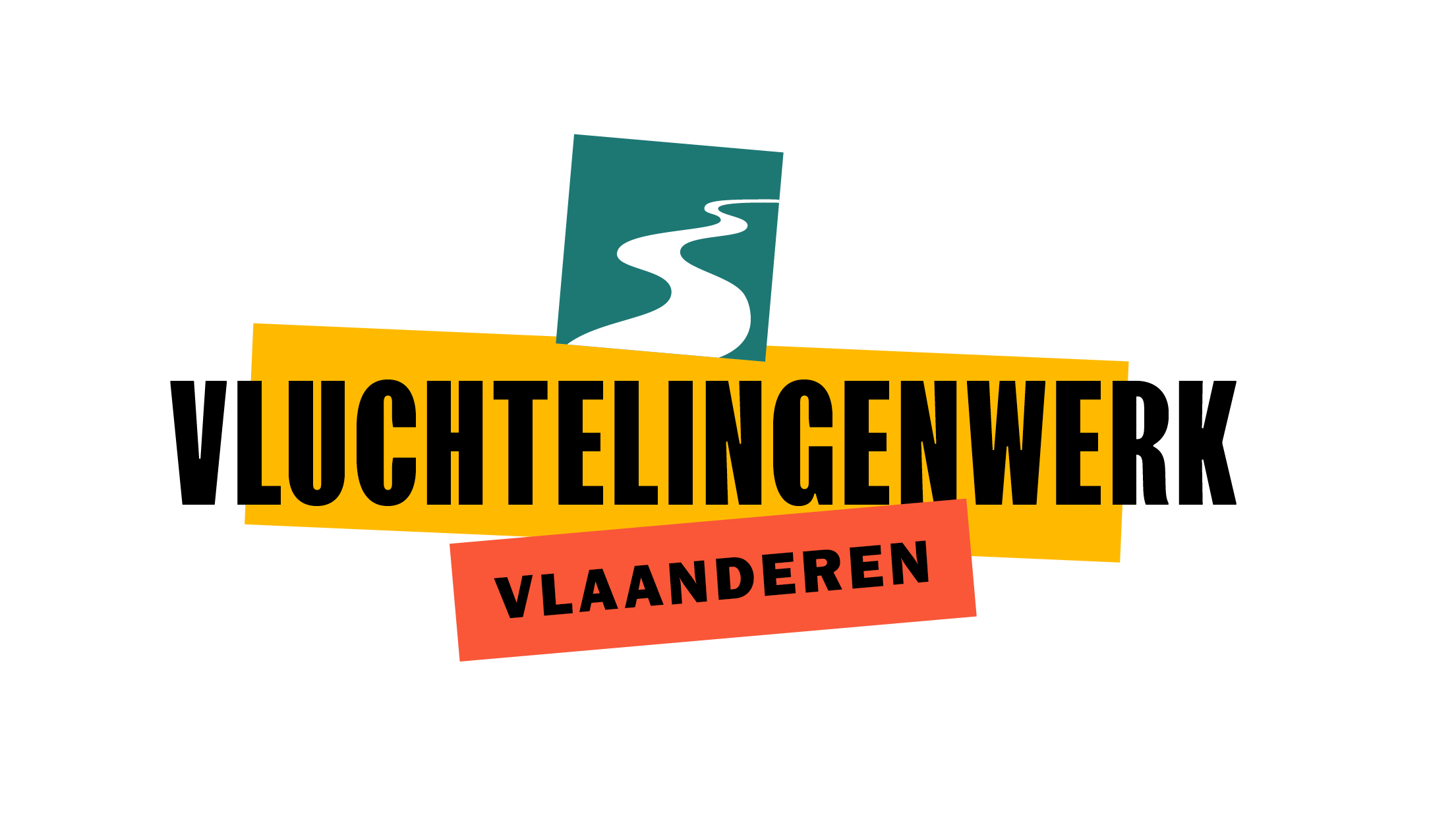 Meer info?
Jaarverslag Vluchtelingenwerk Nederland 

Jaarverslag Vluchtelingenwerk Vlaanderen
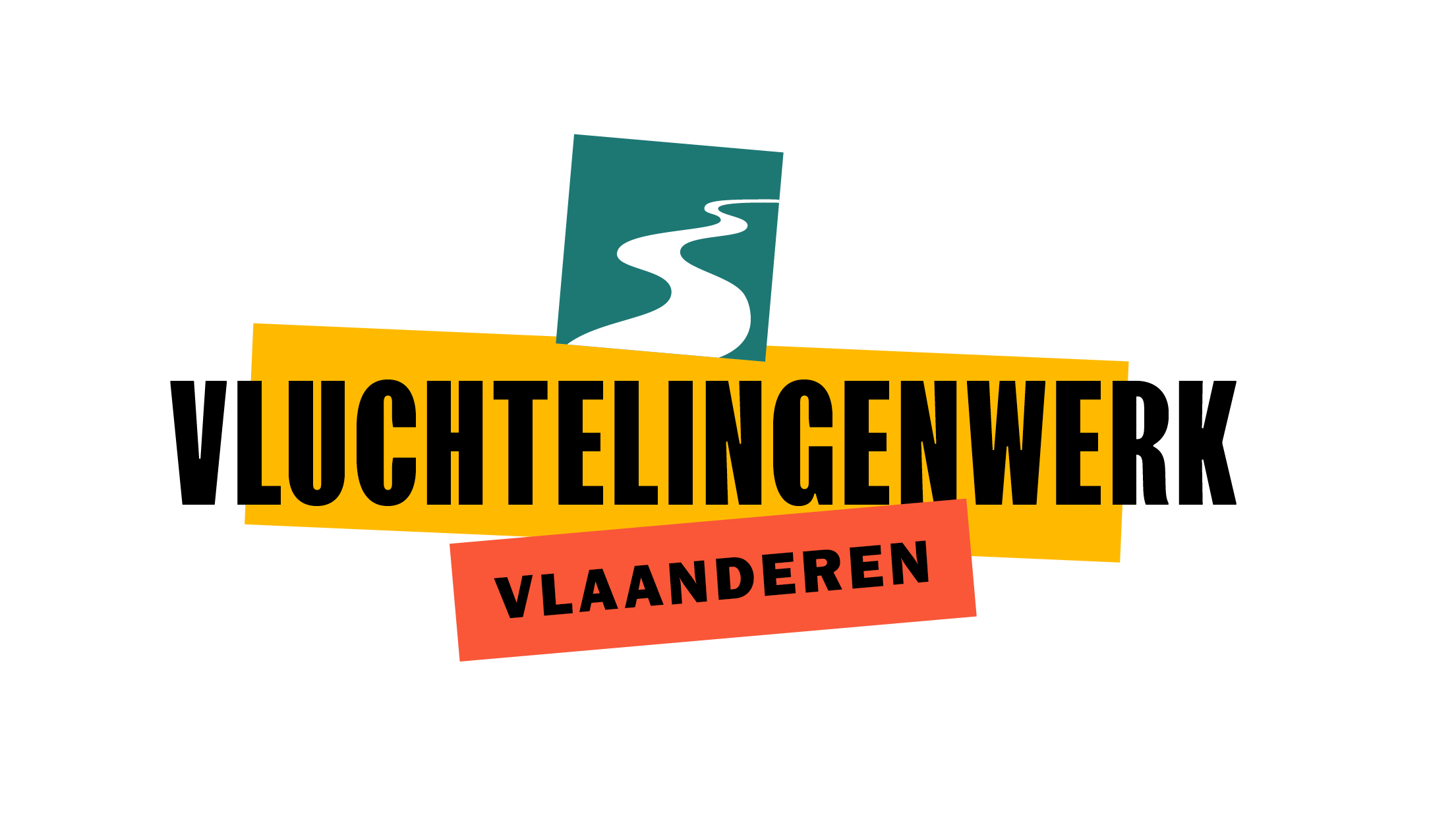